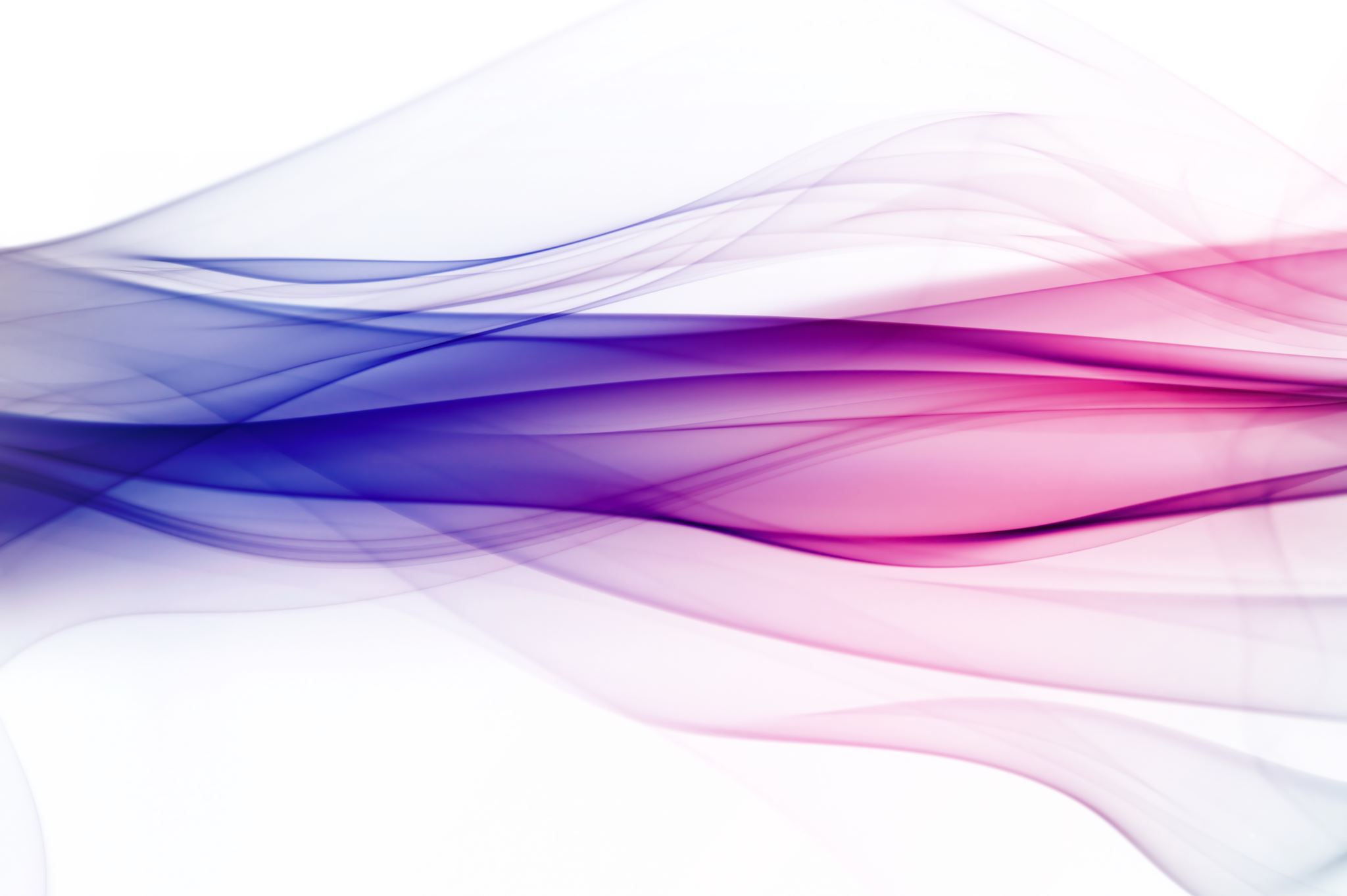 MidwiferyA cost-effective solution for US Maternity Care
Objectives
state of Maternity Carein the US
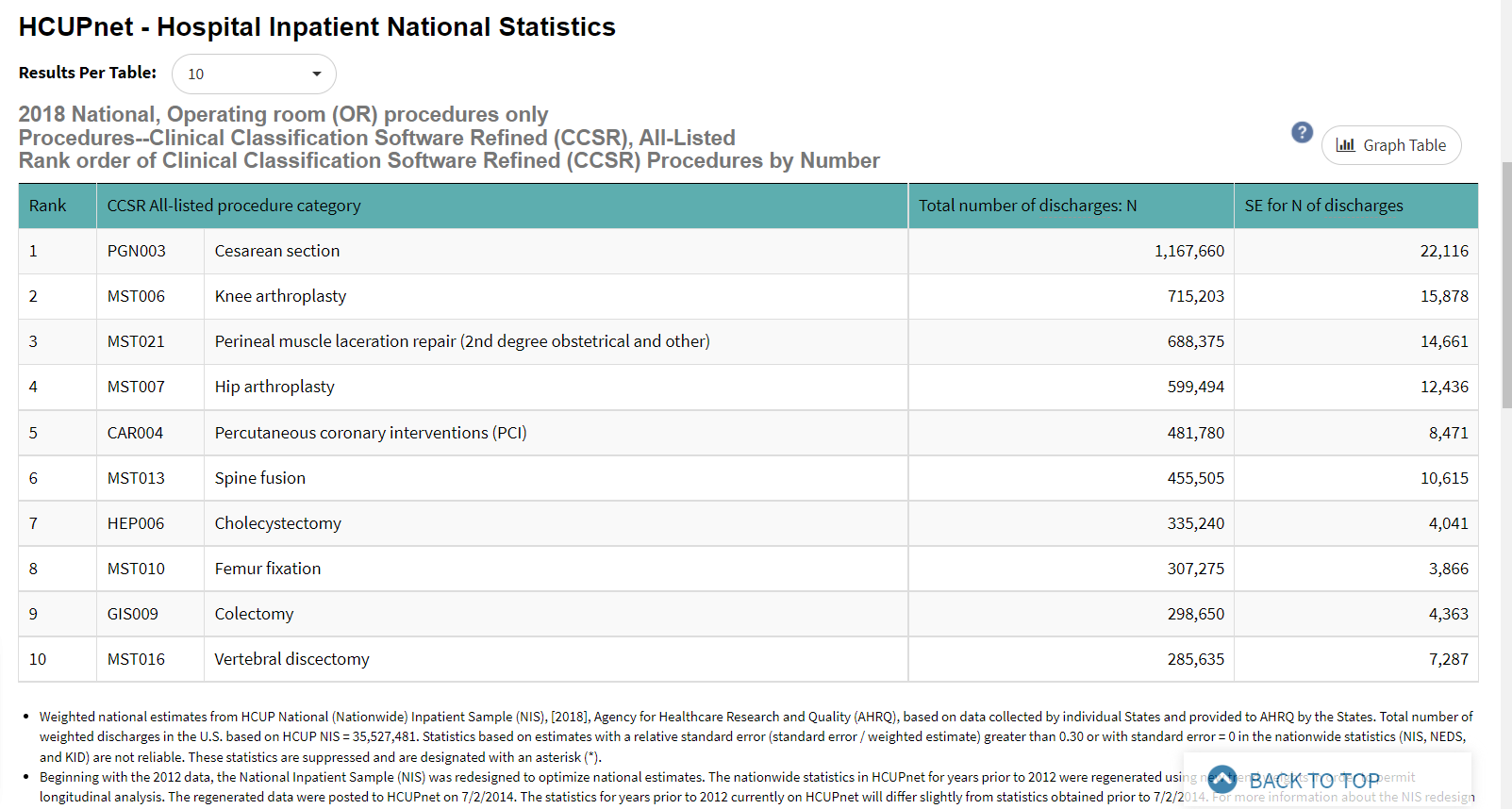 Source: hcupnet.ahrq.gov (2022)
[Speaker Notes: HCUPnet. (2018). HCUPnet, Healthcare Cost and Utilization Project. Agency for Healthcare Research and Quality, Rockville, MD. https://hcupnet.ahrq.gov/
Martin, J. (2019). National Vital Statistics Reports Volume 68, Number 13, November 30, 2019, Births: Final Data for 2018. 47.]
State of Maternity Care in the US Supply& Demand
Sources: UCSF High-risk Pregnancy; ACNM, 2022; Rosenberg, 2019; UNFPA, WHO, ICM, 2021
[Speaker Notes: Martin, J. (2019). National Vital Statistics Reports Volume 68, Number 13, November 30, 2019, Births: Final Data for 2018. 47.
Rosenberg, J. (2019, September 21). Physician Shortage Likely to Impact OB/GYN Workforce in Coming Years. AJMC. https://www.ajmc.com/view/physician-shortage-likely-to-impact-obgyn-workforce-in-coming-years
American College of Nurse-Midwives. (2022). ACNM - Professional Resources. https://www.midwife.org/Professional-Resources
https://www.ucsfhealth.org/conditions/high-risk-pregnancy]
Sources: UCSF High-risk Pregnancy; ACNM, 2022; Rosenberg, 2019; UNFPA, WHO, ICM, 2021
Current state of Maternity Care in the US
[Speaker Notes: Martin, J. (2019). National Vital Statistics Reports Volume 68, Number 13, November 30, 2019, Births: Final Data for 2018. 47.
Rosenberg, J. (2019, September 21). Physician Shortage Likely to Impact OB/GYN Workforce in Coming Years. AJMC. https://www.ajmc.com/view/physician-shortage-likely-to-impact-obgyn-workforce-in-coming-years
American College of Nurse-Midwives. (2022). ACNM - Professional Resources. https://www.midwife.org/Professional-Resources
https://www.ucsfhealth.org/conditions/high-risk-pregnancy]
Sources: Roper, 2020; Tikkanen et al, 2020; 
OECD Health Data 2020
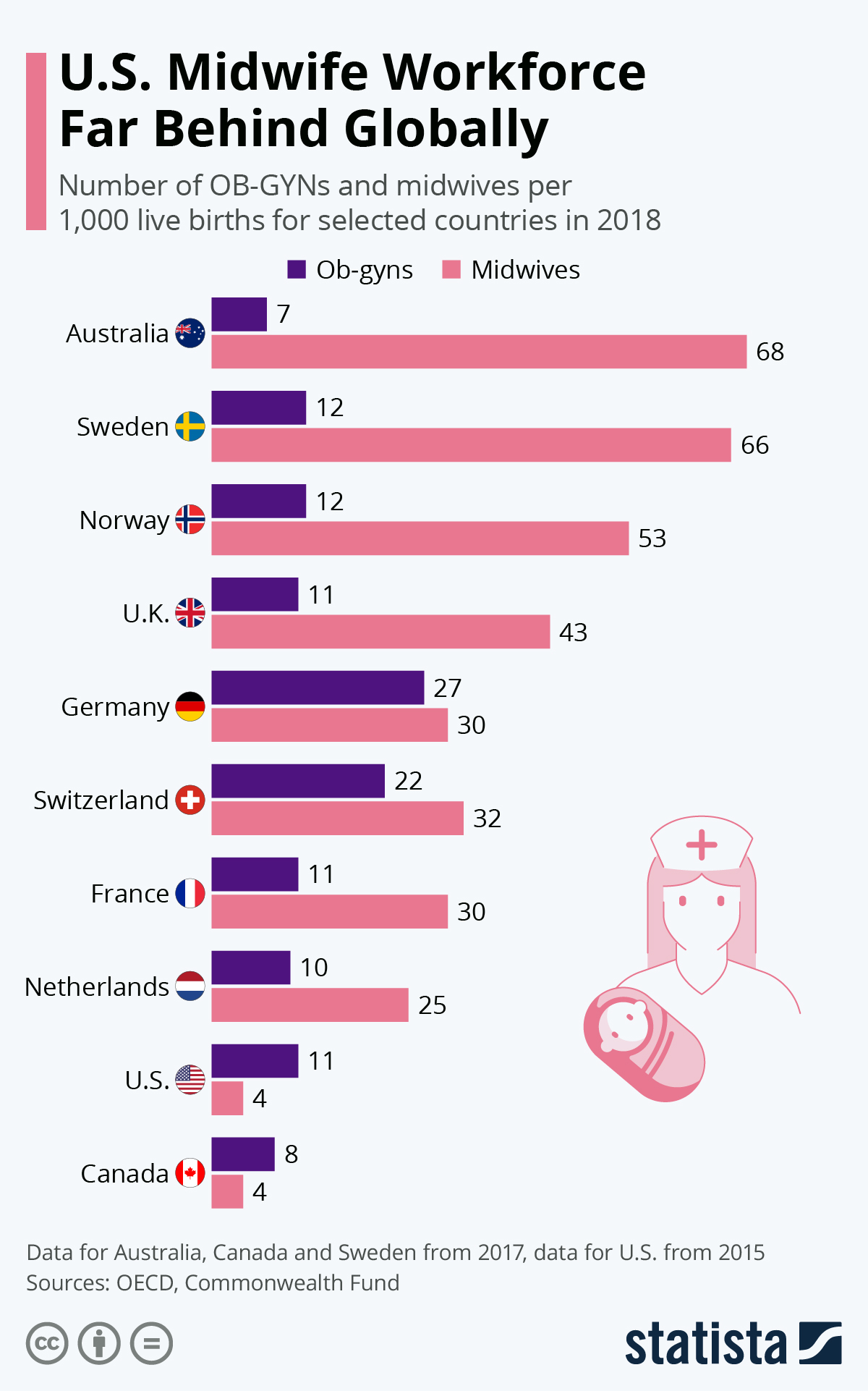 [Speaker Notes: Roper, W. (2020). Infographic: U.S. Midwife Workforce Far Behind Globally. Statista Infographics. 
https://www.statista.com/chart/23559/midwives-per-capita/
The Commonwealth Fund. (2020, November 18). Maternal Mortality and Maternity Care in the United States Compared to 10 Other Developed Countries. https://doi.org/10.26099/411v-9255
OECD. (2020). Health—OECD Data. TheOECD. http://data.oecd.org/health.htm
OECD Health Data 2020, showing data for 2018 except 2017 for Switzerland and the UK; 2016 for New Zealand; 2012 for France (Chart)]
Current Maternity Care outcomes in the US
Sources: Hoyert, 2023, 2022, 2021, 2020; Chinn, 2020; Mann et al, 2018; Osterman et al, 2023
[Speaker Notes: https://www.cdc.gov/media/releases/2022/p0919-pregnancy-related-deaths.html
Hoyert. (2022, February 22). Maternal Mortality Rates in the United States, 2020. https://www.cdc.gov/nchs/data/hestat/maternal-mortality/2020/maternal-mortality-rates-2020.htm
Maternal-Health-Blueprint.pdf (whitehouse.gov)]
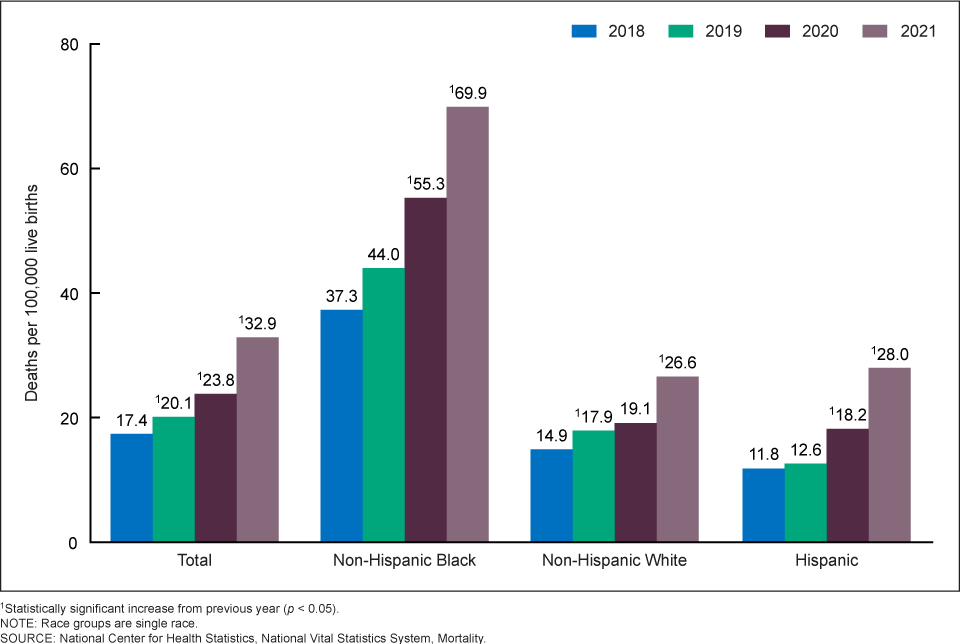 Source: Hoyert et al, 2023
[Speaker Notes: https://www.cdc.gov/media/releases/2022/p0919-pregnancy-related-deaths.html
Hoyert. (2022, February 22). Maternal Mortality Rates in the United States, 2020. https://www.cdc.gov/nchs/data/hestat/maternal-mortality/2020/maternal-mortality-rates-2020.htm
(Peterson et al., 2019)]
CONTINUUM OF MATERNITY CARE IN THE US
Source: Trost et al, 2022
[Speaker Notes: Trost SL, Beauregard J, Njie F, et al. Pregnancy-Related Deaths: Data from Maternal Mortality Review Committees in 36 US States, 2017-2019. Atlanta, GA: Centers for Disease Control and Prevention, US Department of Health and Human Services; 2022.]
Pregnancy related deathsin the us
Source: Trost et al, 2022; Hoyert et al, 2022
[Speaker Notes: https://www.cdc.gov/media/releases/2022/p0919-pregnancy-related-deaths.html
Pregnancy-Related Deaths: Data from Maternal Mortality Review Committees in 36 US States, 2017–2019 | CDC]
US Maternity Care Deserts (2020)
Maternal mortality ranges from 10.1 deaths/100,000 births in California to 43.5 deaths/100,000 births in Arkansas
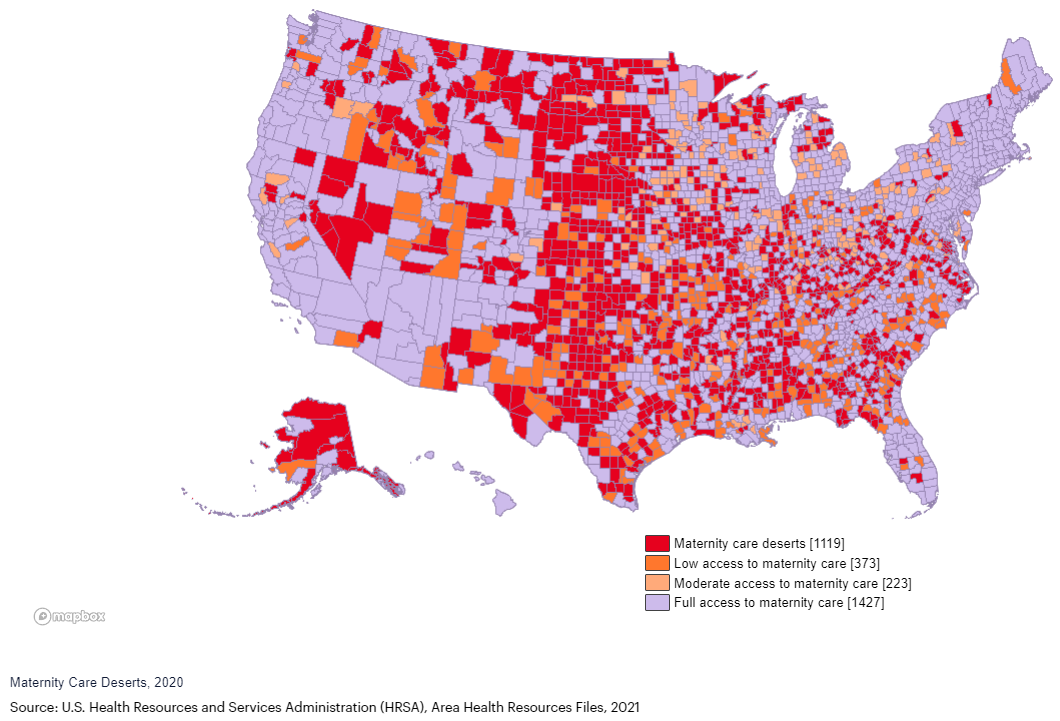 Sources: Brigance et al, 2022; Wallace et al, 2021; March of Dimes, 2022; CDC MMWR 2018-2021
[Speaker Notes: March of Dimes. (2022). Maternity Care Deserts Report [Page]. https://www.marchofdimes.org/maternity-care-deserts-report
Maternal-Health-Blueprint.pdf (whitehouse.gov)]
“Our vision for the future is that the United States will be considered the best country in theworld to have a baby.”-Biden-Harris Administration, 2022
[Speaker Notes: Maternal-Health-Blueprint.pdf (whitehouse.gov)]
payment models formaternitycare in us
Sources: Martin et al, 2022; Osterman et al, 2023; Baker et al, 2021; Truven Health Analytics, 2013; Ins for Medicaid Innovation, 2020; Johnson et al, 2020
[Speaker Notes: Blue Cross Blue Shield, Florida (2022)
Truven Health Analytics, 2013. 
8% Other includes TRICARE births, non-US citizen births etc.]
payment models for usmaternitycare
CONTINUUM OF MATERNITY CARE IN THE US
Sources: Baker et al, 2021; Truven Health Analytics, 2013; Ins for Medicaid Innovation, 2020; Johnson et al, 2020
[Speaker Notes: Blue Cross Blue Shield, Florida (2022)
Truven Health Analytics, 2013. 
ACOG – Collaborative model]
midwifery
Midwifery practice in the us
Sources: ACNM, 2022; ACNM Core Data Survey 2019
[Speaker Notes: American College of Nurse-Midwives. (2022). ACNM - Professional Resources. https://www.midwife.org/Professional-Resources
American College of Nurse-Midwives. ACNM Core Data Survey 2019. American College of Nurse-Midwives website. Accessed April 20, 2022.]
Benefits of midwifery
Sources: Sandall et al, 2016;  Attanasio et al 2020; ICM/UNFPA/WHO 2021; Renfrew et al, 2014; Souter et al, 2019
[Speaker Notes: Sandall, J., Soltani, H., Gates, S., Shennan, A., & Devane, D. (2016). Midwife‐led continuity models versus other models of care for childbearing women. Cochrane Database of Systematic Reviews, 2016(4). https://doi.org/10.1002/14651858.cd004667.pub5
Renfrew MJ, McFadden A, Bastos MH, et al. Midwifery and quality care: fi ndings from a new evidence-informed framework for maternal and newborn care. Lancet 2014; published online June 23. http://dx.doi.org/10.1016/S0140-6736(14)60789-3.]
Cost-effectiveness of midwifery
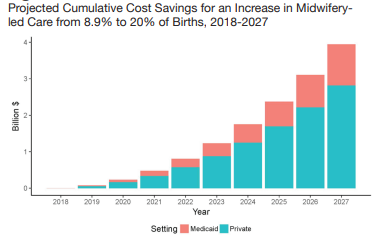 Sources: Kozhimannil, 2019 (Table used with permission)
[Speaker Notes: Centers for Disease Control and Prevention. (2022, September 19). CDC Newsroom. CDC. https://www.cdc.gov/media/releases/2022/p0919-pregnancy-related-deaths.html
Kozhimannil, K. B. (2019). MORE MIDWIFE-LED CARE COULD GENERATE COST SAVINGS AND HEALTH IMPROVEMENTS. 4. https://www.sph.umn.edu/sph-2018/wp-content/uploads/docs/policy-brief-midwife-led-care-nov-2019.pdf]
need forimprovement
Tangibleopportunitiesfor improvement – paymentimprovements
Sources: Truven Health Analytics, 2013; ACOG 2014; Renfrew et al, 2014; Yu & Feldman, 2021
[Speaker Notes: Truven Health Analytics, 2013. 
ACOG – Collaborative model
https://whyy.org/segments/how-philadelphia-escaped-disaster-in-the-face-of-a-dozen-shuttered-maternity-wards/
Renfrew MJ, McFadden A, Bastos MH, et al. Midwifery and quality care: fi ndings from a new evidence-informed framework for maternal and newborn care. Lancet 2014; published online June 23. http://dx.doi.org/10.1016/S0140-6736(14)60789-3.]
Tangibleopportunitiesfor improvement – paymentinnovations
Sources: Werner et al, 2021; Agarwal et al, 2020; Murray Horwitz, 2018
[Speaker Notes: Truven Health Analytics, 2013. 
ACOG – Collaborative model
https://whyy.org/segments/how-philadelphia-escaped-disaster-in-the-face-of-a-dozen-shuttered-maternity-wards/
Renfrew MJ, McFadden A, Bastos MH, et al. Midwifery and quality care: fi ndings from a new evidence-informed framework for maternal and newborn care. Lancet 2014; published online June 23. http://dx.doi.org/10.1016/S0140-6736(14)60789-3.]
Tangibleopportunitiesfor improvement – Workforce improvements
Sources: AIM (saferbirth.org); hrsa.gov; Mann et al, 2018; Murray Horwitz et al, 2018
[Speaker Notes: https://www.whitehouse.gov/wp-content/uploads/2022/06/Maternal-Health-Blueprint.pdf
https://saferbirth.org/ (Alliance for Innovation on Maternal Health)]
Maternity Carein the US –the bottom line
Midwives are the essential link to improving Maternity Care in America 
(Lancet series, 2014)
References
Agarwal, R., Liao, J. M., Gupta, A., & Navathe, A. S. (2020). The Impact Of Bundled Payment On Health Care Spending, Utilization, And Quality: A Systematic Review. Health Affairs (Project Hope), 39(1), 50–57. https://doi.org/10.1377/hlthaff.2019.00784
Alliance for Innovation on Maternal Health (AIM). (n.d.). Retrieved October 27, 2022, from https://www.acog.org/en/practice-management/patient-safety-and-quality/partnerships/alliance-for-innovation-on-maternal-health-aim
American College of Nurse-Midwives. (2022). ACNM - Professional Resources. https://www.midwife.org/Professional-Resources
Baker, M. V., Butler-Tobah, Y. S., Famuyide, A. O., & Theiler, R. N. (2021). Medicaid Cost and Reimbursement for Low-Risk Prenatal Care in the United States. Journal of Midwifery & Women’s Health, 66(5), 589–596. https://doi.org/10.1111/jmwh.13271
Centers for Disease Control and Prevention. (2022, September 19). CDC Newsroom. CDC. https://www.cdc.gov/media/releases/2022/p0919-pregnancy-related-deaths.html
Chinn, J. J., Eisenberg, E., Artis Dickerson, S., King, R. B., Chakhtoura, N., Lim, I. A. L., Grantz, K. L., Lamar, C., & Bianchi, D. W. (2020). Maternal mortality in the United States: Research gaps, opportunities, and priorities. American Journal of Obstetrics and Gynecology, 223(4), 486-492.e6. https://doi.org/10.1016/j.ajog.2020.07.021
HCUPnet. (2018). HCUPnet, Healthcare Cost and Utilization Project. Agency for Healthcare Research and Quality, Rockville, MD. https://hcupnet.ahrq.gov/.
High-Risk Pregnancy. (n.d.). Ucsfhealth.Org. Retrieved December 15, 2022, from https://www.ucsfhealth.org/Conditions/High Risk Pregnancy
Hoyert, D. (2022, February 22). Maternal Mortality Rates in the United States, 2020. https://www.cdc.gov/nchs/data/hestat/maternal-mortality/2020/maternal-mortality-rates-2020.htm
International Federation of Health Plans. (2019). International comparisons of health care prices from the 2017 iFHP survey. HCCI. https://healthcostinstitute.org/hcci-research/international-comparisons-of-health-care-prices-2017-ifhp-survey
Kozhimannil, K. B. (2019). MORE MIDWIFE-LED CARE COULD GENERATE COST SAVINGS AND HEALTH IMPROVEMENTS. 4.
March of Dimes. (2022). Maternity Care Deserts Report [Page]. https://www.marchofdimes.org/maternity-care-deserts-report
Mann, S., Hollier, L., McKay, K., & Brown, H. (2018). What We Can Do about Maternal Mortality—And How to Do It Quickly. The New England Journal of Medicine, 379(18), 1689.
Martin, J. (2019). National Vital Statistics Reports Volume 68, Number 13, November 30, 2019, Births: Final Data for 2018. 47.
Martin, J., Hamilton, B., & Osterman, M. (2022). Births in the United States, 2021. National Center for Health Statistics (U.S.). https://doi.org/10.15620/cdc:119632
References
Murray Horwitz, M. E., Molina, R. L., & Snowden, J. M. (2018). Postpartum Care in the United States—New Policies for a New Paradigm. New England Journal of Medicine, 379(18), 1691–1693. https://doi.org/10.1056/NEJMp1806516
Maternal-Health-Blueprint.pdf. (n.d.). Retrieved October 27, 2022, from https://www.whitehouse.gov/wp-content/uploads/2022/06/Maternal-Health-Blueprint.pdf
National Health Equity Strategy. (n.d.). Retrieved October 27, 2022, from https://www.bcbs.com/the-health-of-america/healthequity/strategy/
OECD. (2020). Health—OECD Data. TheOECD. http://data.oecd.org/health.htm
Petersen, E. E. (2019). Racial/Ethnic Disparities in Pregnancy-Related Deaths—United States, 2007–2016. MMWR. Morbidity and Mortality Weekly Report, 68. https://doi.org/10.15585/mmwr.mm6835a3
Rajbanshi, S., Norhayati, M. N., & Nik Hazlina, N. H. (2020). High-risk pregnancies and their association with severe maternal morbidity in Nepal: A prospective cohort study. PLoS ONE, 15(12), e0244072. https://doi.org/10.1371/journal.pone.0244072
Renfrew, M. J., McFadden, A., Bastos, M. H., Campbell, J., Channon, A. A., Cheung, N. F., Silva, D. R. A. D., Downe, S., Kennedy, H. P., Malata, A., McCormick, F., Wick, L., & Declercq, E. (2014). Midwifery and quality care: Findings from a new evidence-informed framework for maternal and newborn care. The Lancet, 384(9948), 1129–1145. https://doi.org/10.1016/S0140-6736(14)60789-3
Roper, W. (2020). Infographic: U.S. Midwife Workforce Far Behind Globally. Statista Infographics. https://www.statista.com/chart/23559/midwives-per-capita/
Rosenberg, J. (2019, September 21). Physician Shortage Likely to Impact OB/GYN Workforce in Coming Years. AJMC. https://www.ajmc.com/view/physician-shortage-likely-to-impact-obgyn-workforce-in-coming-years
Sandall, J., Soltani, H., Gates, S., Shennan, A., & Devane, D. (2016). Midwife‐led continuity models versus other models of care for childbearing women. Cochrane Database of Systematic Reviews, 2016(4). https://doi.org/10.1002/14651858.cd004667.pub5
Sweeping Changes Needed to Meet White House Maternal Mortality Reduction Goals. (2022, October 19). Penn LDI. https://ldi.upenn.edu/our-work/research-updates/sweeping-changes-needed-to-meet-white-house-maternal-mortality-reduction-goals/
ten Hoope-Bender, P., de Bernis, L., Campbell, J., Downe, S., Fauveau, V., Fogstad, H., Homer, C. S. E., Kennedy, H. P., Matthews, Z., McFadden, A., Renfrew, M. J., & Van Lerberghe, W. (2014). Improvement of maternal and newborn health through midwifery. The Lancet, 384(9949), 1226–1235. https://doi.org/10.1016/S0140-6736(14)60930-2
The Commonwealth Fund. (2020, November 18). Maternal Mortality and Maternity Care in the United States Compared to 10 Other Developed Countries. https://doi.org/10.26099/411v-9255
The-cost-of-having-a-baby-in-the-us.pdf. (n.d.). Retrieved November 17, 2022, from https://www.nationalpartnership.org/our-work/resources/health-care/maternity/archive/the-cost-of-having-a-baby-in-the-us.pdf
Trost, S., Beauregard, J., Chandra, G., Njie, F., Berry, J., Harvey, A., & Goodman, D. A. (2022). Pregnancy-Related Deaths: Data from Maternal Mortality Review Committees in 36 US States, 2017-2019. 6.
Yu, A., & Feldman, N. (2021). How Philadelphia escaped disaster in the face of a dozen shuttered maternity wards. WHYY. https://whyy.org/segments/how-philadelphia-escaped-disaster-in-the-face-of-a-dozen-shuttered-maternity-wards/
References
ACOG. (2014). Safe Prevention of the Primary Cesarean Delivery. https://www.acog.org/en/clinical/clinical-guidance/obstetric-care-consensus/articles/2014/03/safe-prevention-of-the-primary-cesarean-delivery
Attanasio, L. B. (n.d.). Midwife-led care and obstetrician-led care for low-risk pregnancies: A cost comparison. Birth, 47(1), 57.
Brigance, C., Lucas, Jones, Davis, Oinuma, Mishkin, & Henderson. (2022). Nowhere to Go: Maternity Care Deserts Across the U.S. [Page]. https://www.marchofdimes.org/maternity-care-deserts-report
High-Risk Pregnancy. (n.d.). Ucsfhealth.Org. Retrieved December 15, 2022, from https://www.ucsfhealth.org/Conditions/High Risk Pregnancy
Hoyert. (2023, March 16). Maternal Mortality Rates in the United States, 2021. https://www.cdc.gov/nchs/data/hestat/maternal-mortality/2021/maternal-mortality-rates-2021.htm
Johnson, W., Milewski, A., Martin, K., & Clayton, E. (2020). Understanding Variation in Spending on Childbirth Among the Commercially Insured. 11.
Osterman, Hamilton, Martin, J., Driscoll, A. K., & Valenzuela. (2023). National Vital Statistics Reports Volume 72, Number 1 January 31, 2023.
Souter, V., Nethery, E., Kopas, M. L., Wurz, H., Sitcov, K., & Caughey, A. B. (2019). Comparison of Midwifery and Obstetric Care in Low-Risk Hospital Births. Obstetrics and Gynecology, 134(5), 1056–1065. https://doi.org/10.1097/AOG.0000000000003521
Tikkanen, R. (2020). Maternal Mortality and Maternity Care in the United States Compared to 10 Other Developed Countries. https://doi.org/10.26099/411v-9255
UNFPA, WHO, ICM. (2021, May). The State of the World’s Midwifery 2021. United Nations Population Fund. https://www.unfpa.org/publications/sowmy-2021
Wallace, M., Dyer, L., Felker-Kantor, E., Benno, J., Vilda, D., Harville, E., & Theall, K. (2021). Maternity Care Deserts and Pregnancy-Associated Mortality in Louisiana. Women’s Health Issues: Official Publication of the Jacobs Institute of Women’s Health, 31(2), 122–129. https://doi.org/10.1016/j.whi.2020.09.004
Werner, R. M., Emanuel, E., Pham, H. H., & Navathe, A. S. (n.d.). The Future of Value-Based Payment: A Road Map to 2030. 24